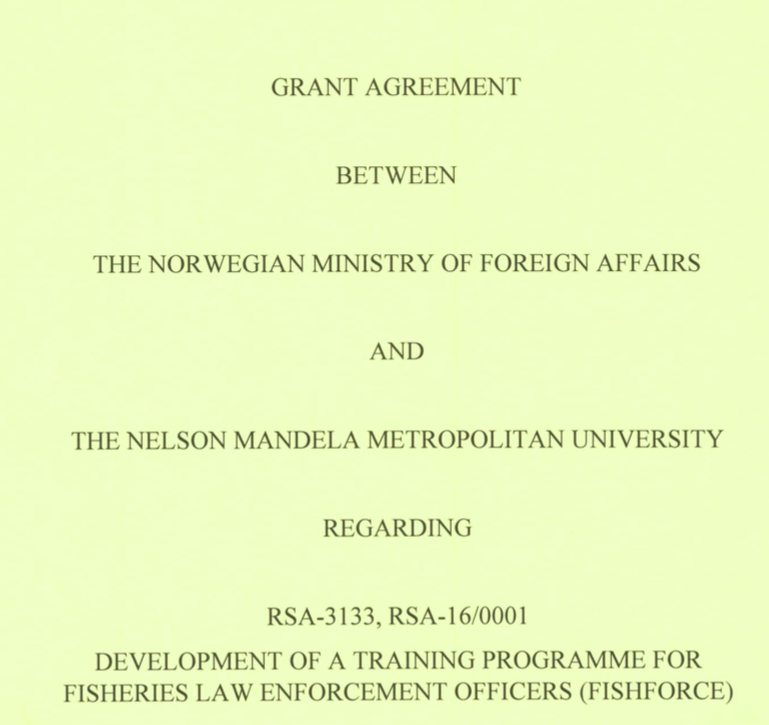 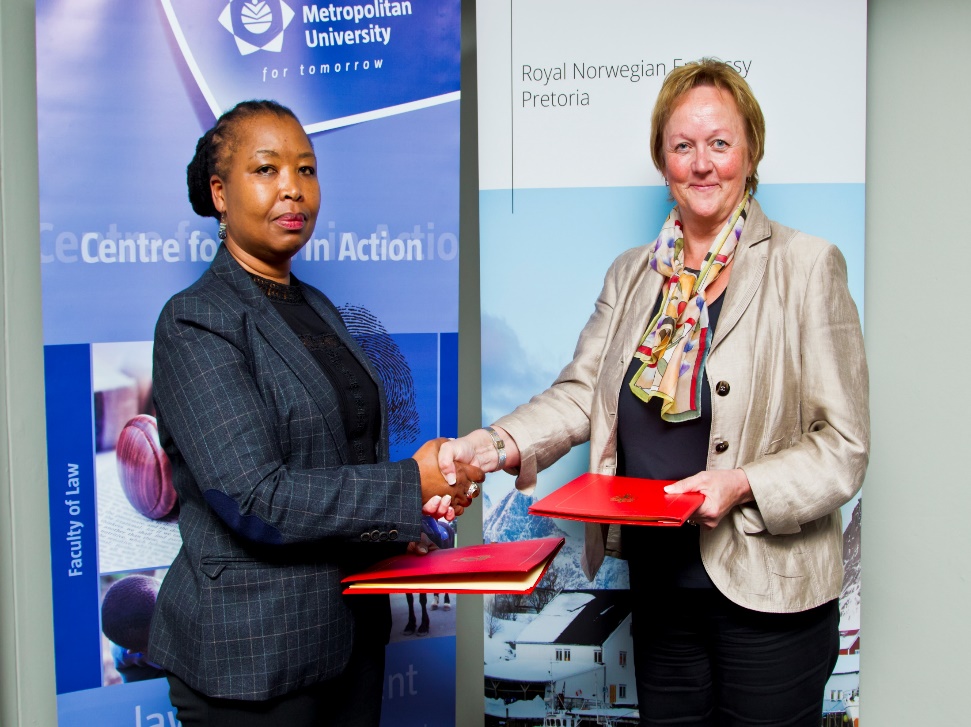 Project period:     2016 - 2021
Grant recipient:   Nelson Mandela University

Development of a training programme for fisheries law enforcement officers and all role-players in the fisheries related criminal justice system
Norwegian institutional and technical partners:
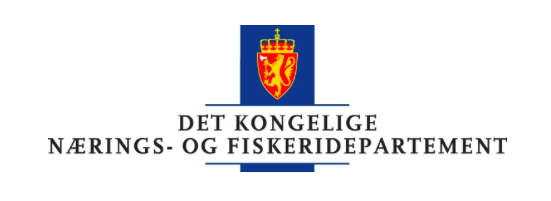 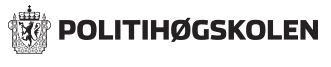 South African institutional and technical partners and clients:
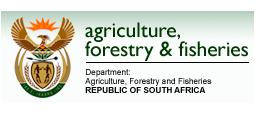 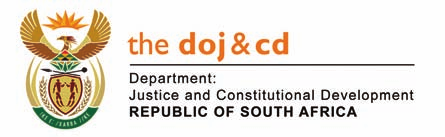 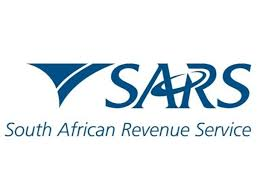 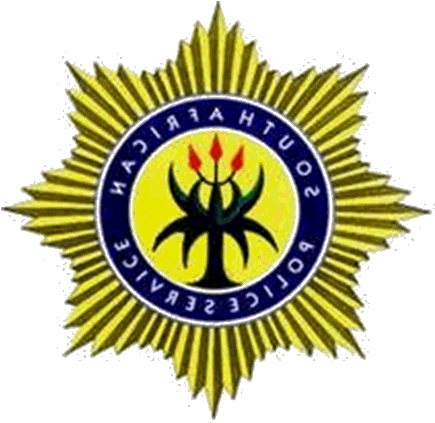 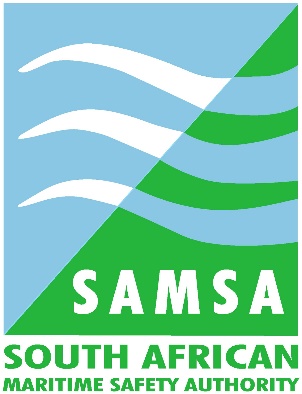 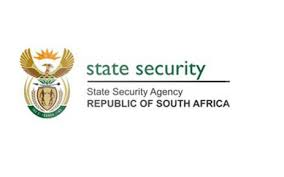 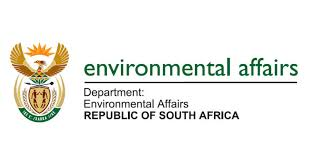 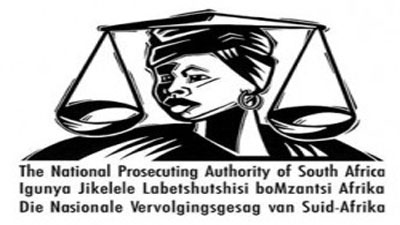 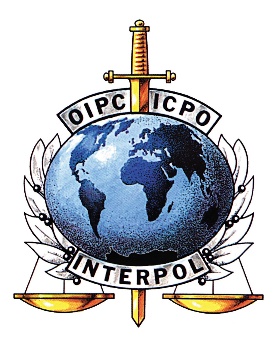 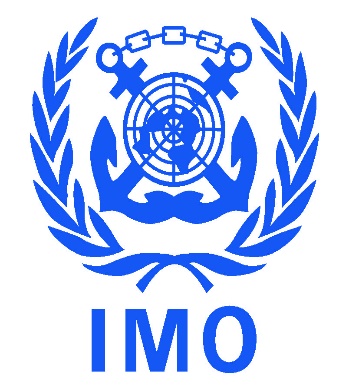 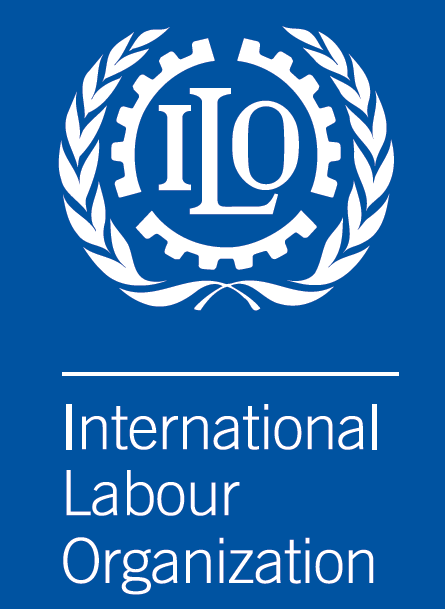 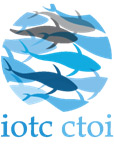 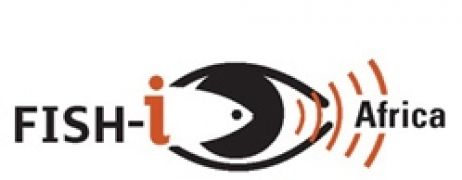 Project Impact:

Poverty reduction through the training of law enforcement officers

Advance economic development by increasing the capacity of selected countries to investigate and prosecute fisheries crime

Promote the sustainable utilisation of marine living resources



Project Purpose:

To build technical expertise amongst law enforcement officers that are active in the fight against fisheries crime in developing countries, so that these countries are able to conduct multi-agency & cross-border operations based on the harnessing of internal & external expertise, increased technical capabilities & research
Outcomes:

Technical expertise built in developing countries
Training & academic qualifications developed and delivered 
Evaluation and analysis of training needs
Post-training support provided

Multi-agency and cross-border coordination and cooperation improved
Multi-agency and cross-border training delivered
Legal and policy analysis

External expertise harnessed, research stimulated and law enforcement in the fisheries crime field promoted
External specialised technical training provided
Knowledge and lessons learned, harnessed and disseminated
GEOGRAPHICAL REACH: 
Phase I: South Africa
Phase II: Southern, Eastern & Western Africa
Phase III: Indian Ocean Island States
The project …
Forensic investigation
System of weight reporting
Boarding a vessel
Statements
Get LEO’s on a similar standard through ad hoc training & SLP’s that are minimum requirements for the job
Crime scene management
Legal framework
Interviewing
Investigation skills
GOVERNANCE: ADVISORY BOARD
Functions of the Advisory Board:

The establishment and functioning of the Academy will be overseen by the Board in a strategic management capacity.

The Board will provide leadership and guidance to the Director to ensure that the objectives of the Academy are achieved.
 
The Annual Work Plan and Annual Budget of the Academy will be approved by the Board.
 
The Board shall direct the Academy regarding long-term strategies.

Review and make recommendations regarding the composition, structure, processes, and characteristics of the Advisory Board
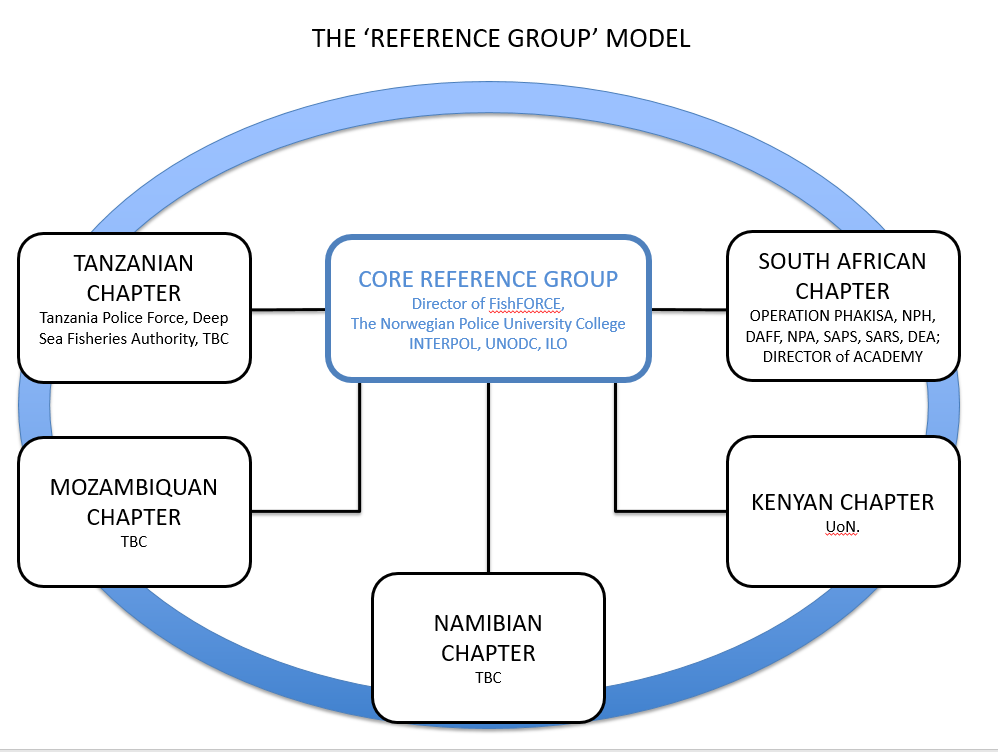 GOVERNANCE STRUCTURE
Functions of the Core Reference Group (CRG):
The CRG is the technical expertise hub of the project which will ensure that the education and course content is dynamic, practically relevant and of a high quality

Actively support the Project Manager to achieve the objectives set for the project

Serve as a reservoir of advice, based on their particular backgrounds and experience, to the project management

Functions of the Reference Group Country Chapter (RGCC):
Serve as the technical expertise hub for the country which will ensure that the education and course content is dynamic, practically relevant and of a high quality

Actively support the Project Manager to achieve the objectives set for the project

Serve as a reservoir of advice, based on their particular backgrounds and experience, to the Director

Assist with the identification of training needs and expert facilitators

Identify existing training Centre's of expertise and assist with establishing ties with such Centre's

Evaluate to content and structure of training materials

Assist with the development of formal training programmes and curriculum.